Amos 8:11–12
11 “Behold, the days are coming,” declares the Lord God, “when I will send a famine on the land— not a famine of bread, nor a thirst for water, but of hearing the words of the Lord. 12 They shall wander from sea to sea, and from north to east; they shall run to and fro, to seek the word of the Lord, but they shall not find it.
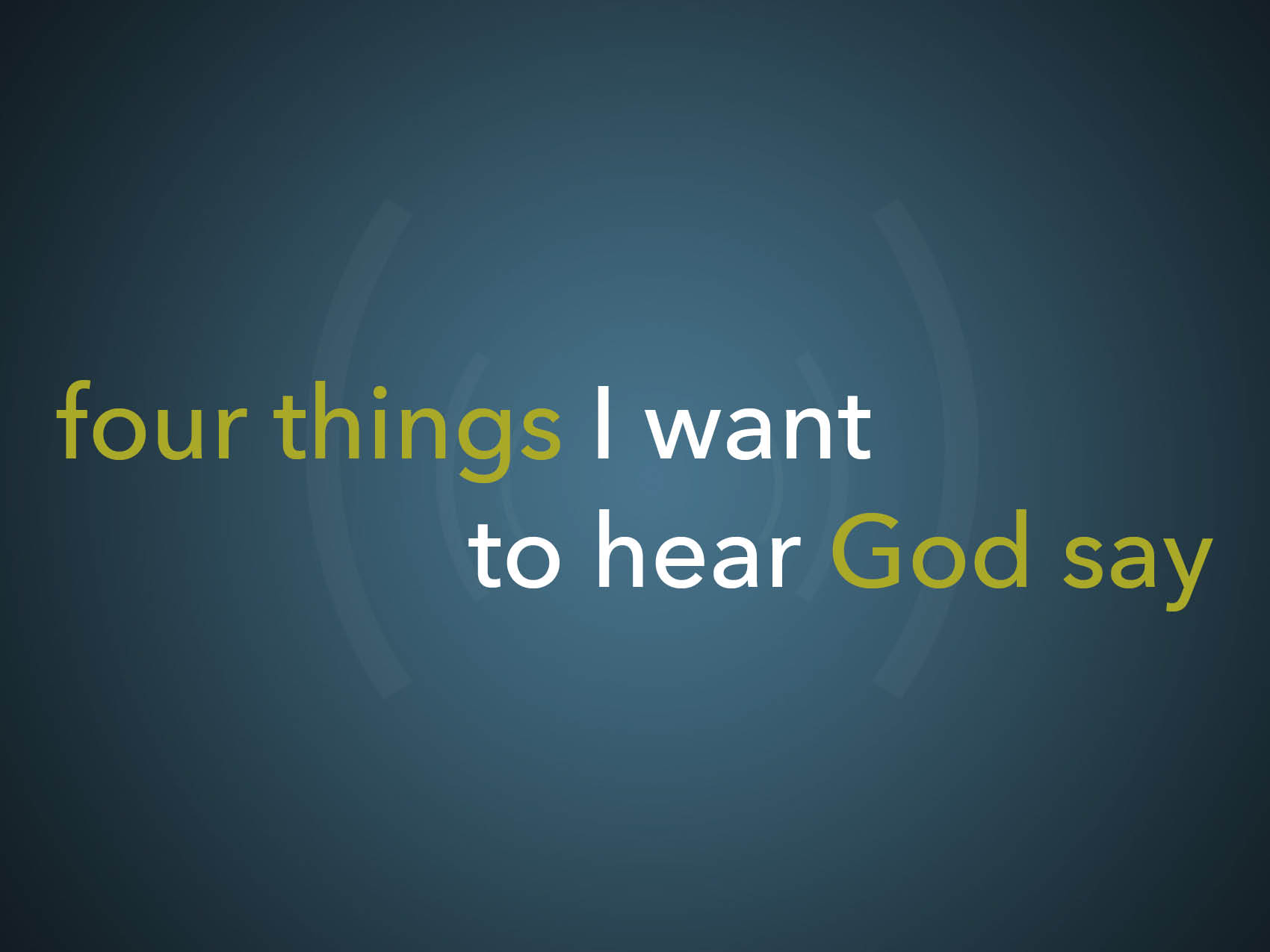 I love you.
John 3:16
Ephesians 1:1–7
Romans 5:6–8
I forgive you.
1 John 1:7–2:2
Psalm 103:11–12
Psalm 32:1–2
2 Corinthians 12:8–10
You can do better.
John 8:1–11
Colossians 3:1–17
Well done!
Mark 7:37
Matthew 25:21, 23